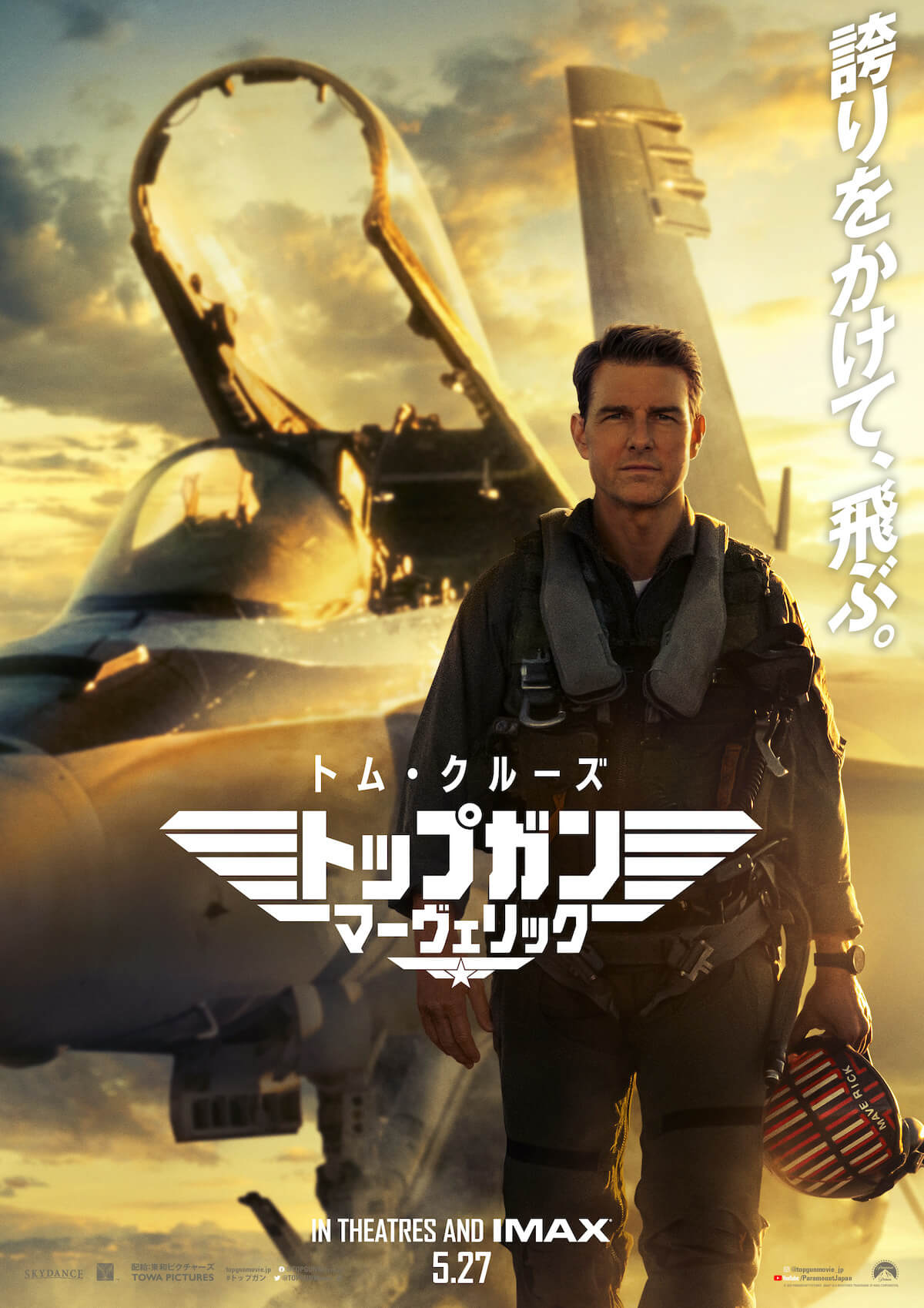 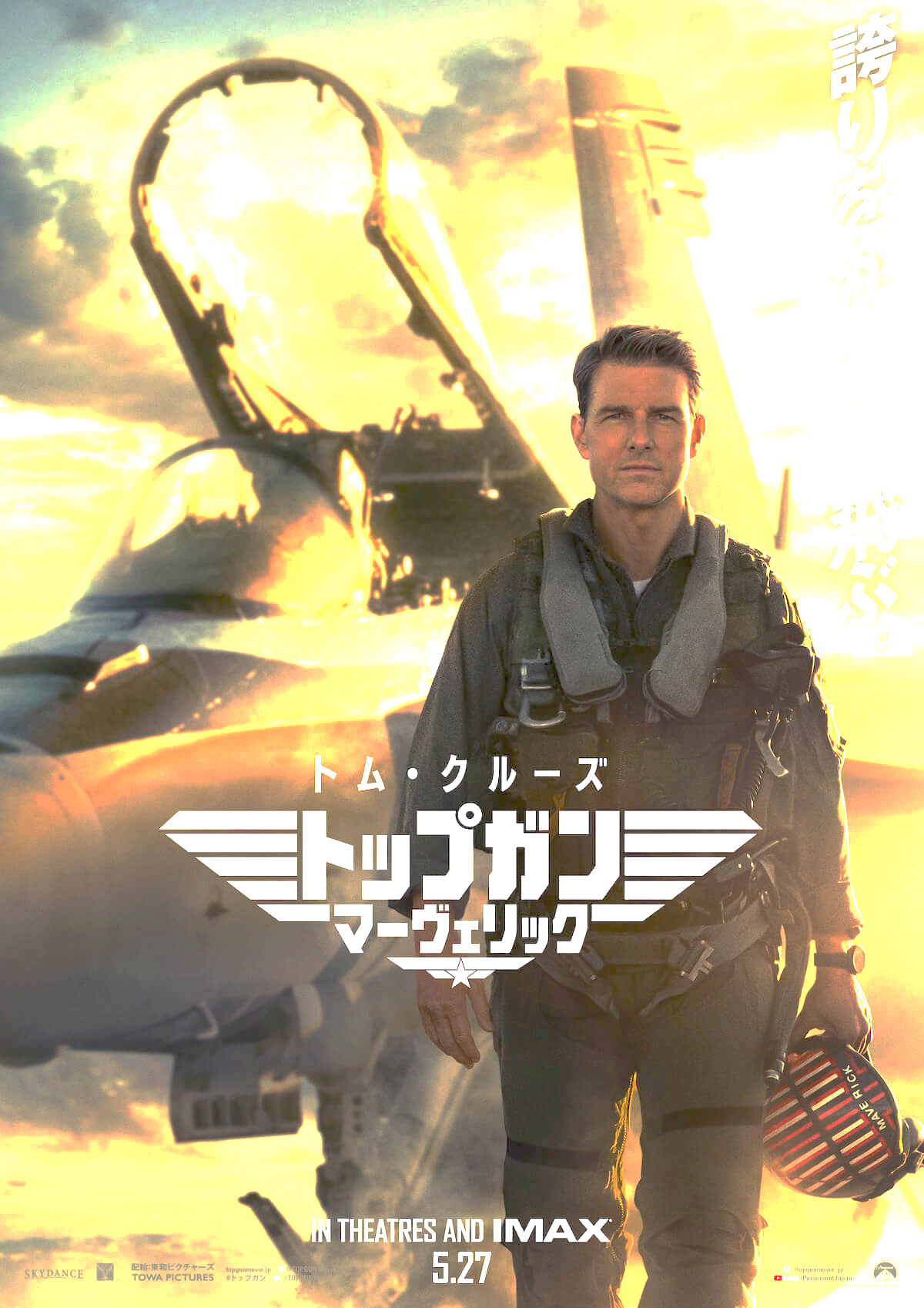 .
.
誇りをかけて、飛ぶ
トム・クルーズ
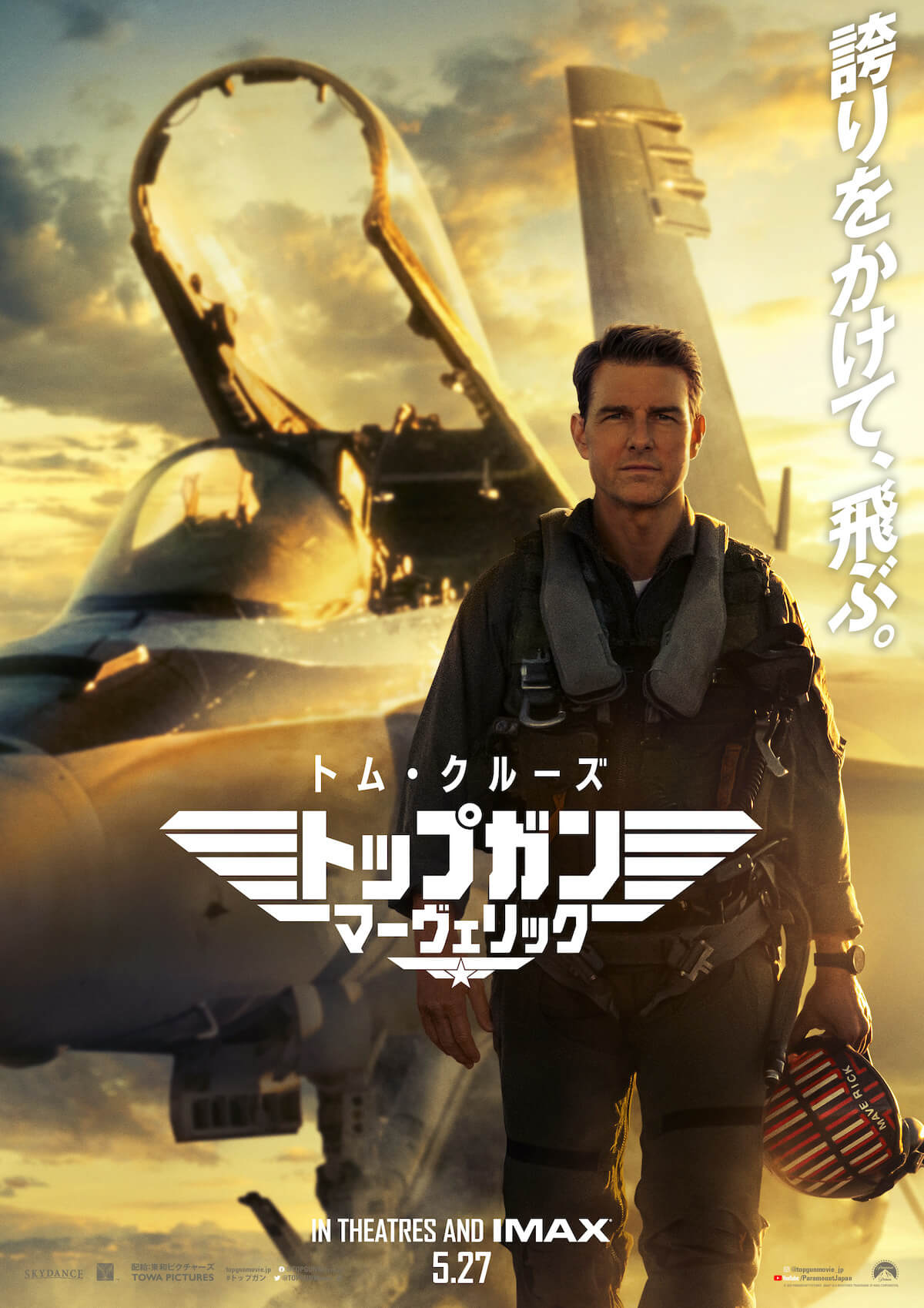 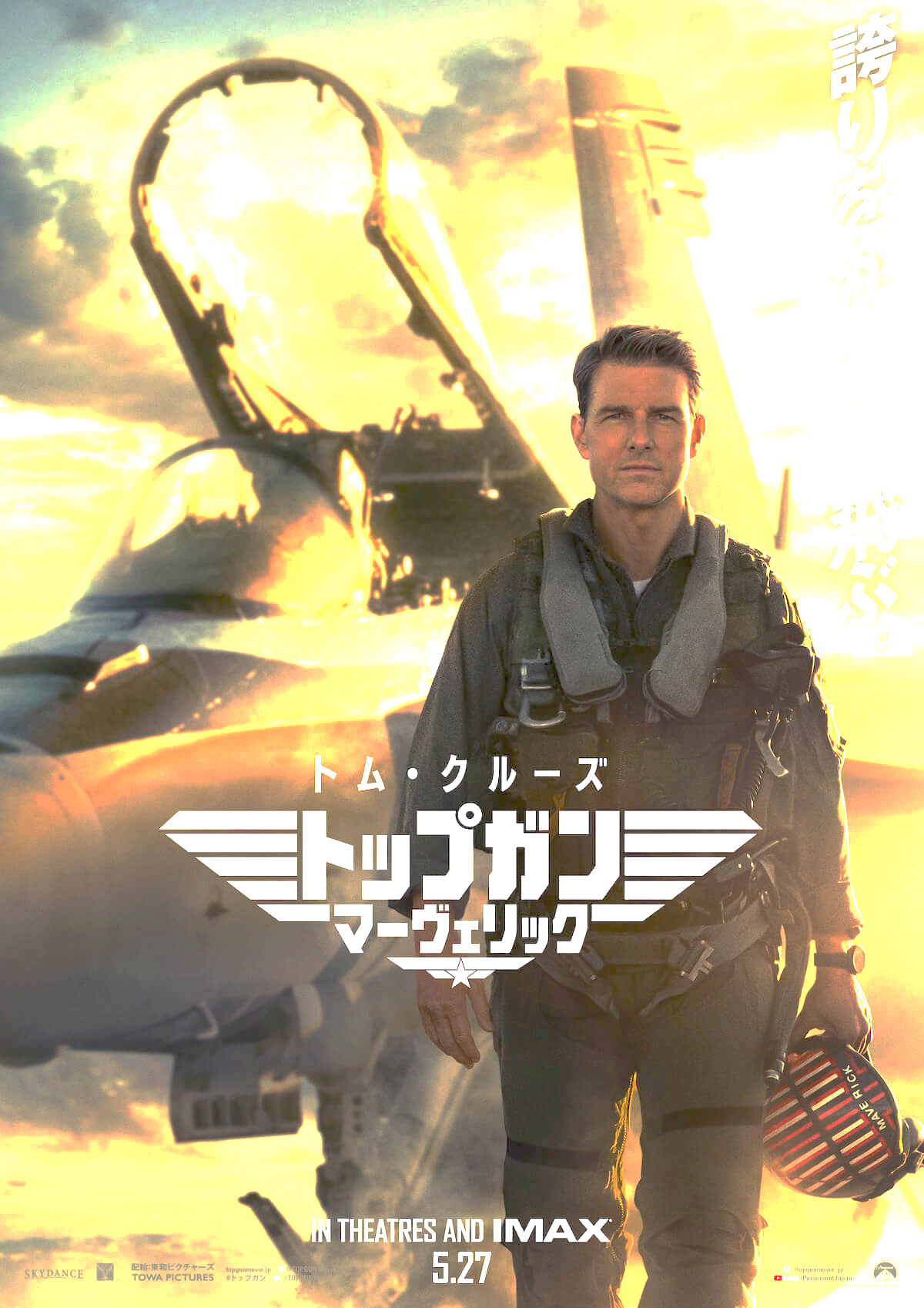 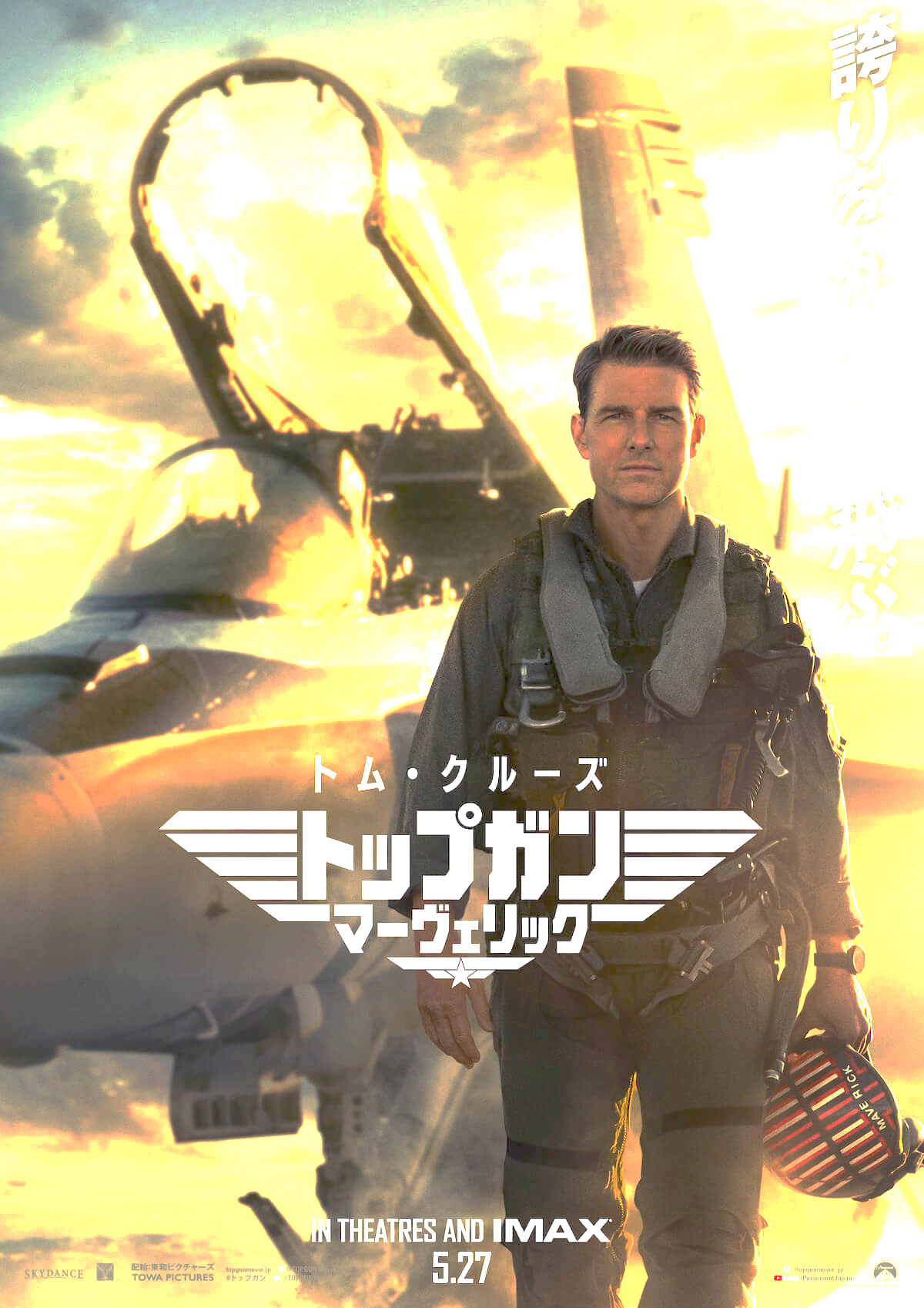 .
.
誇りをかけて、飛ぶ
トム・クルーズ
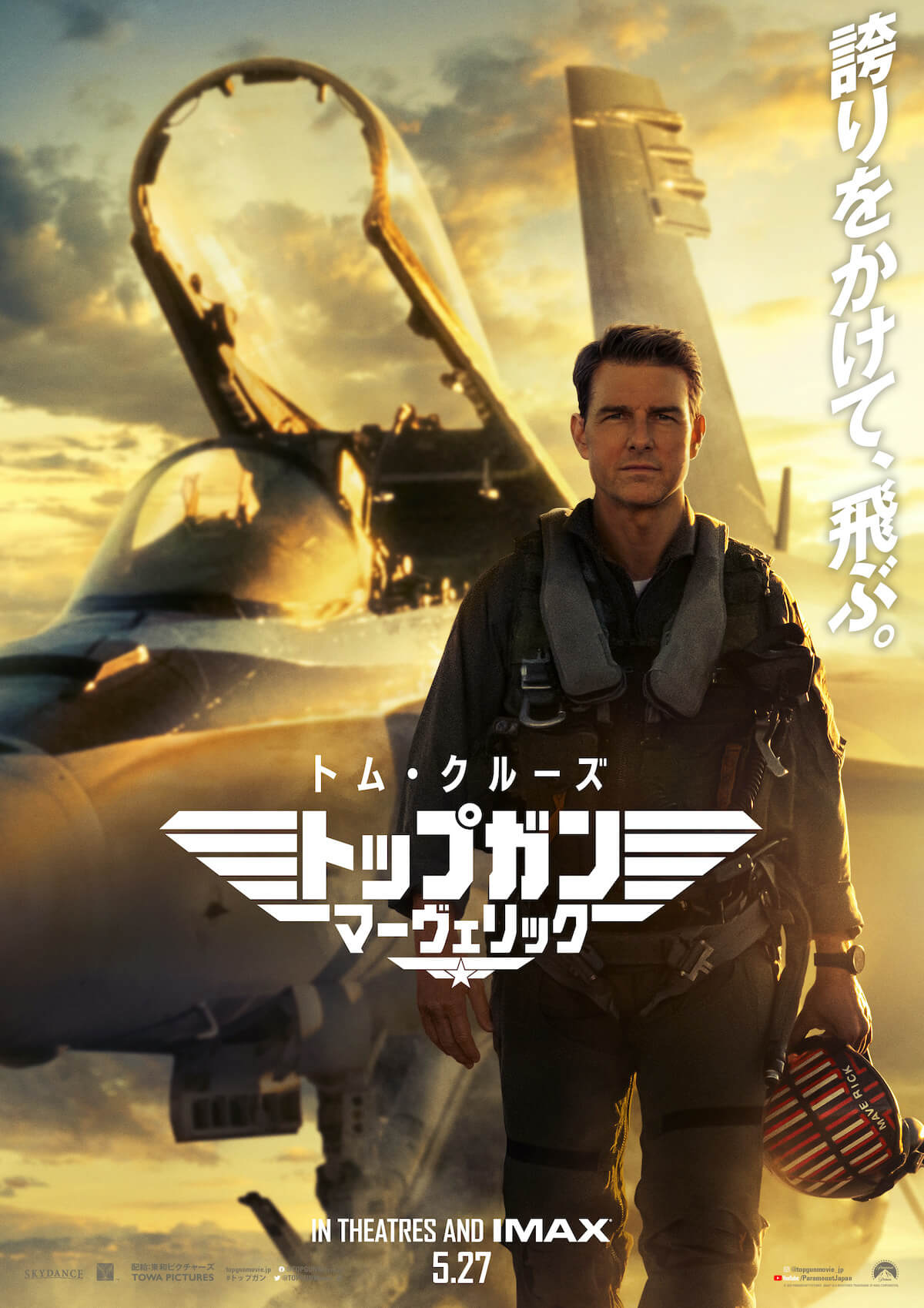 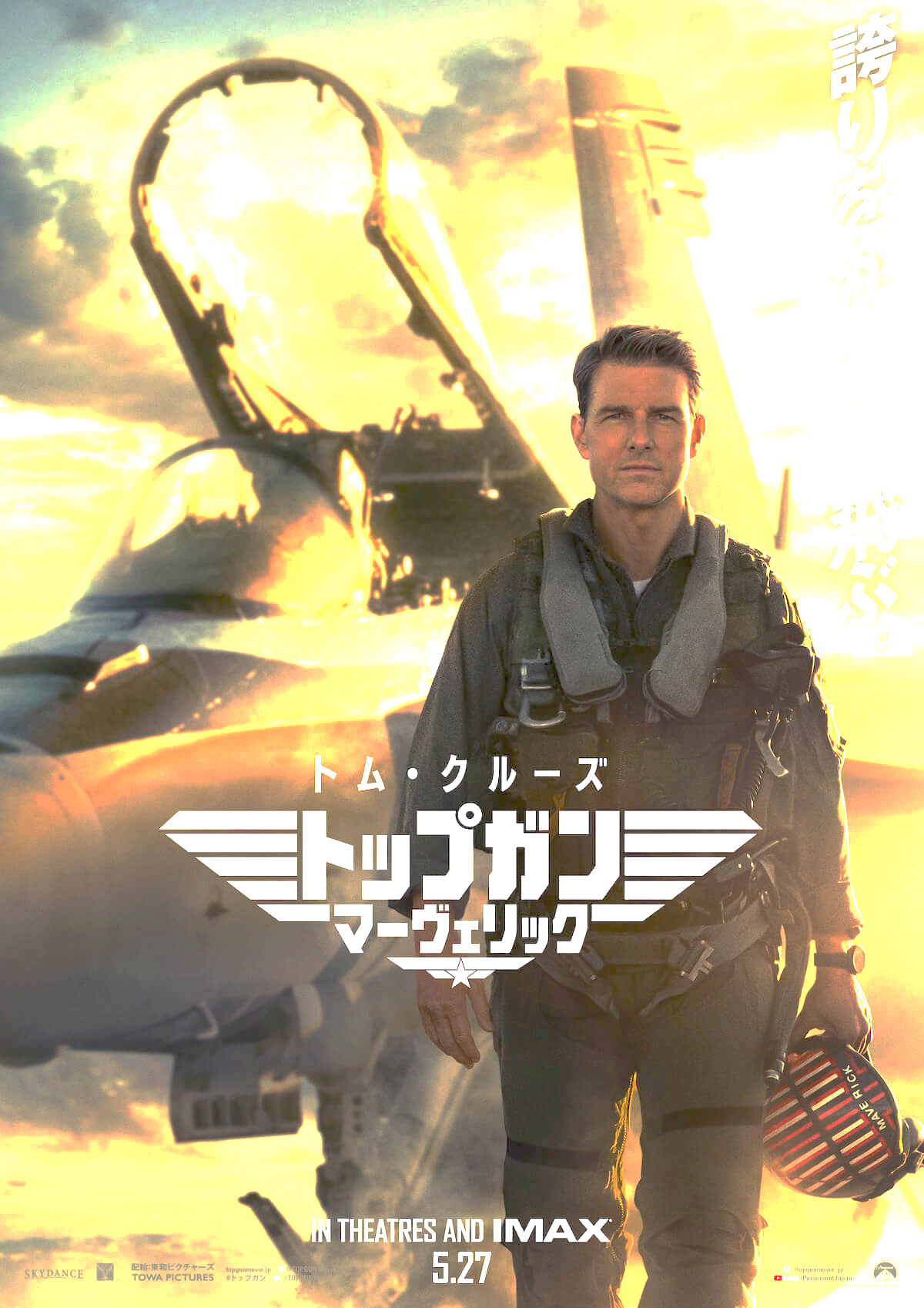 .
.
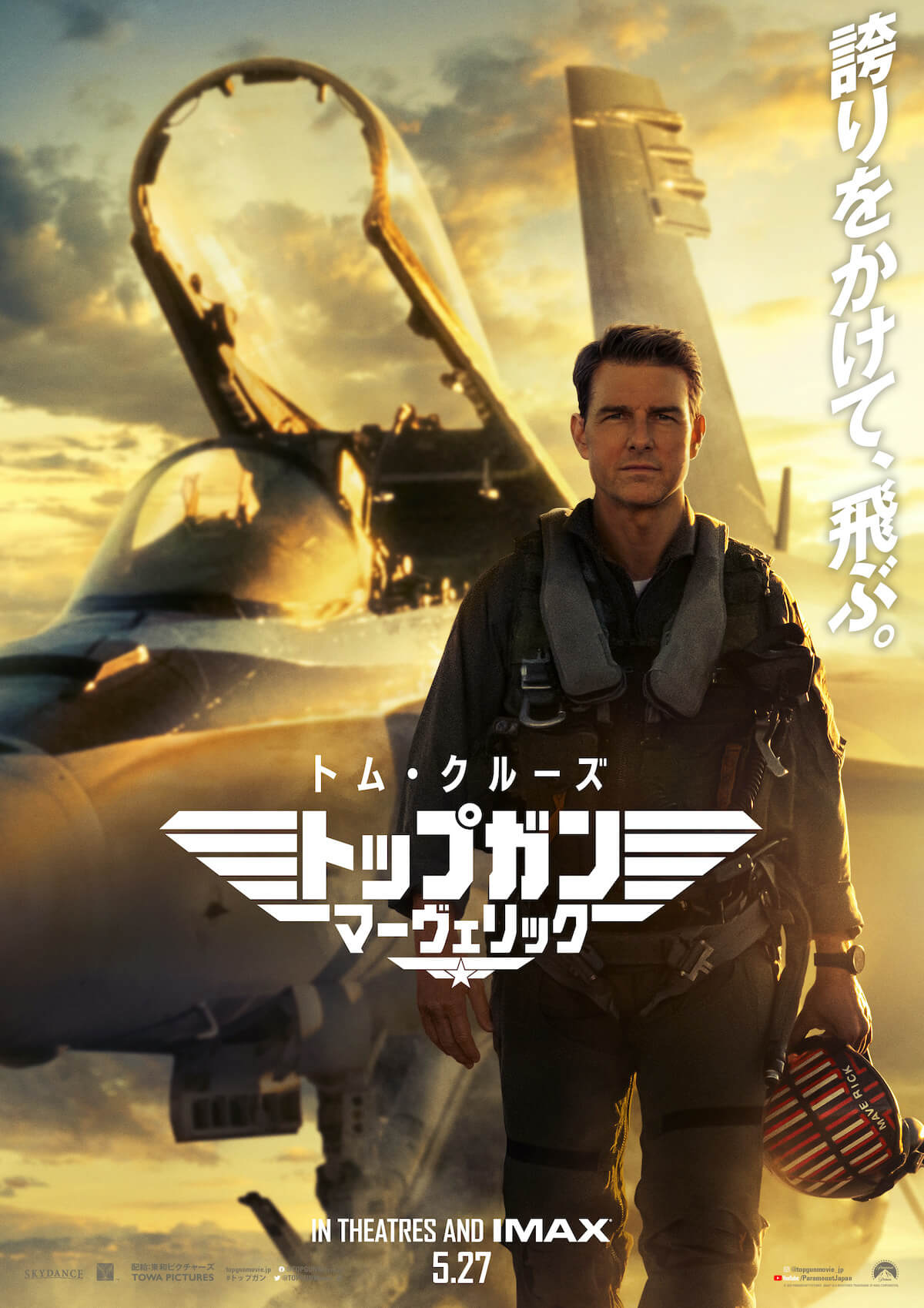 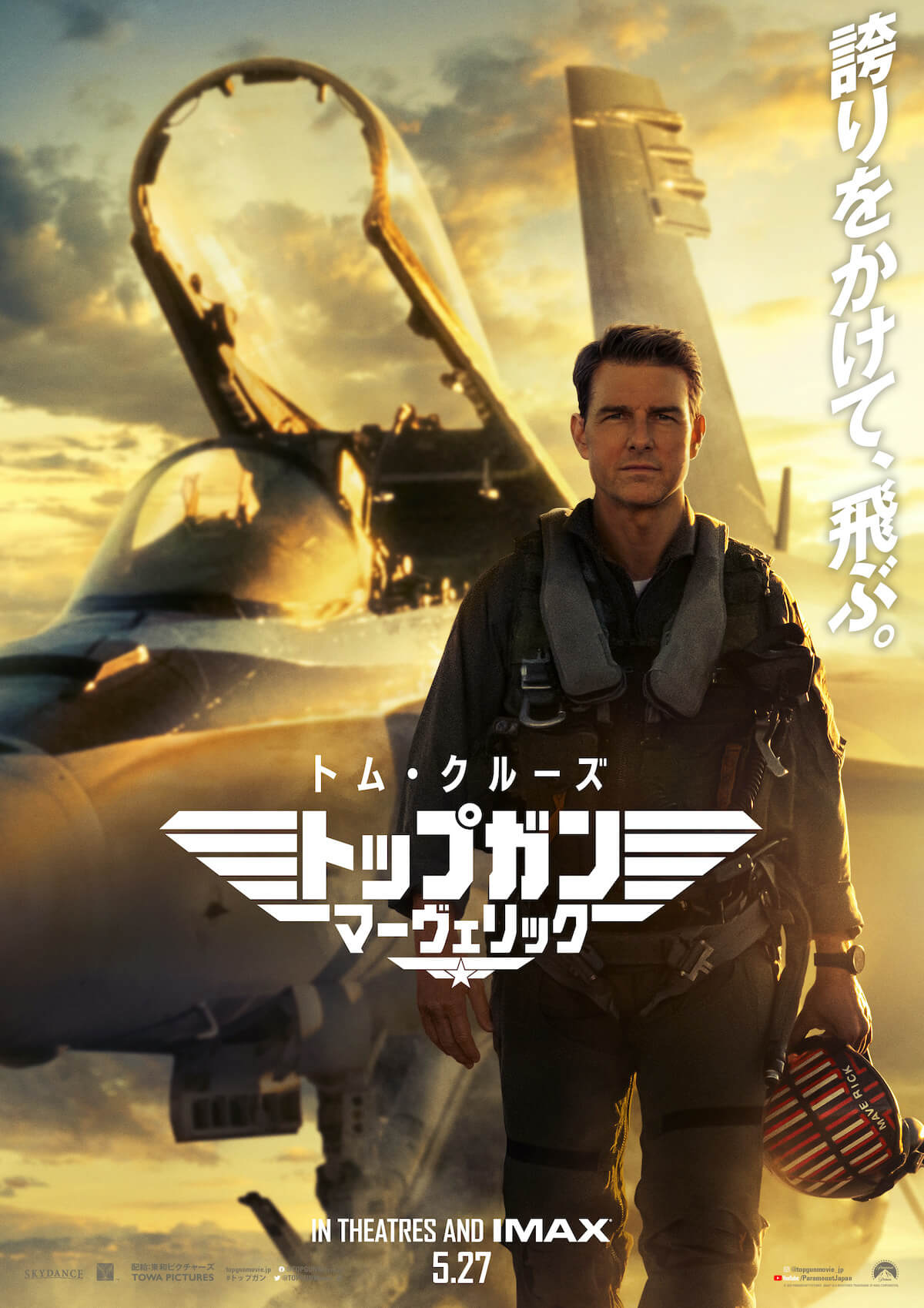 .
.
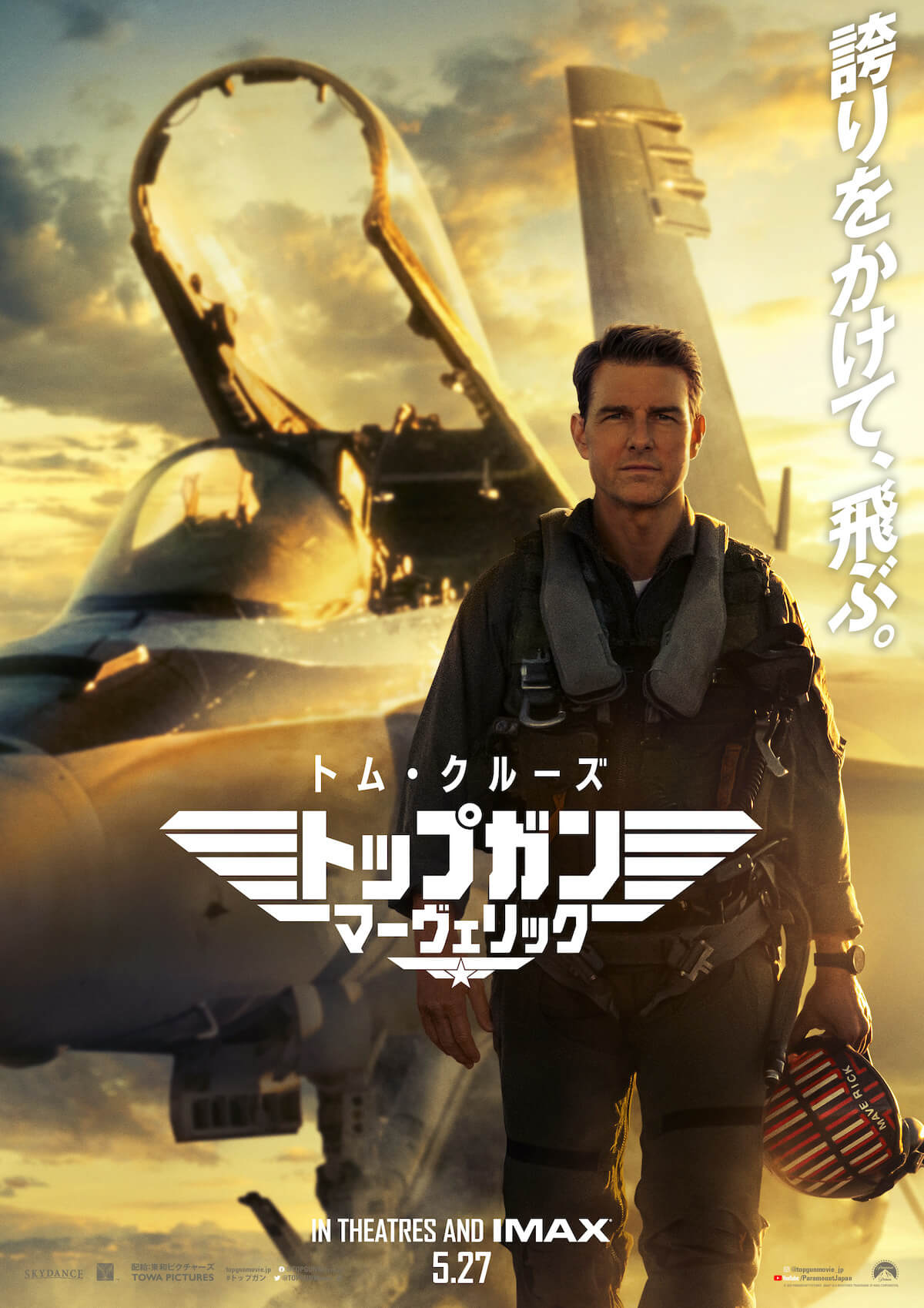 .
.
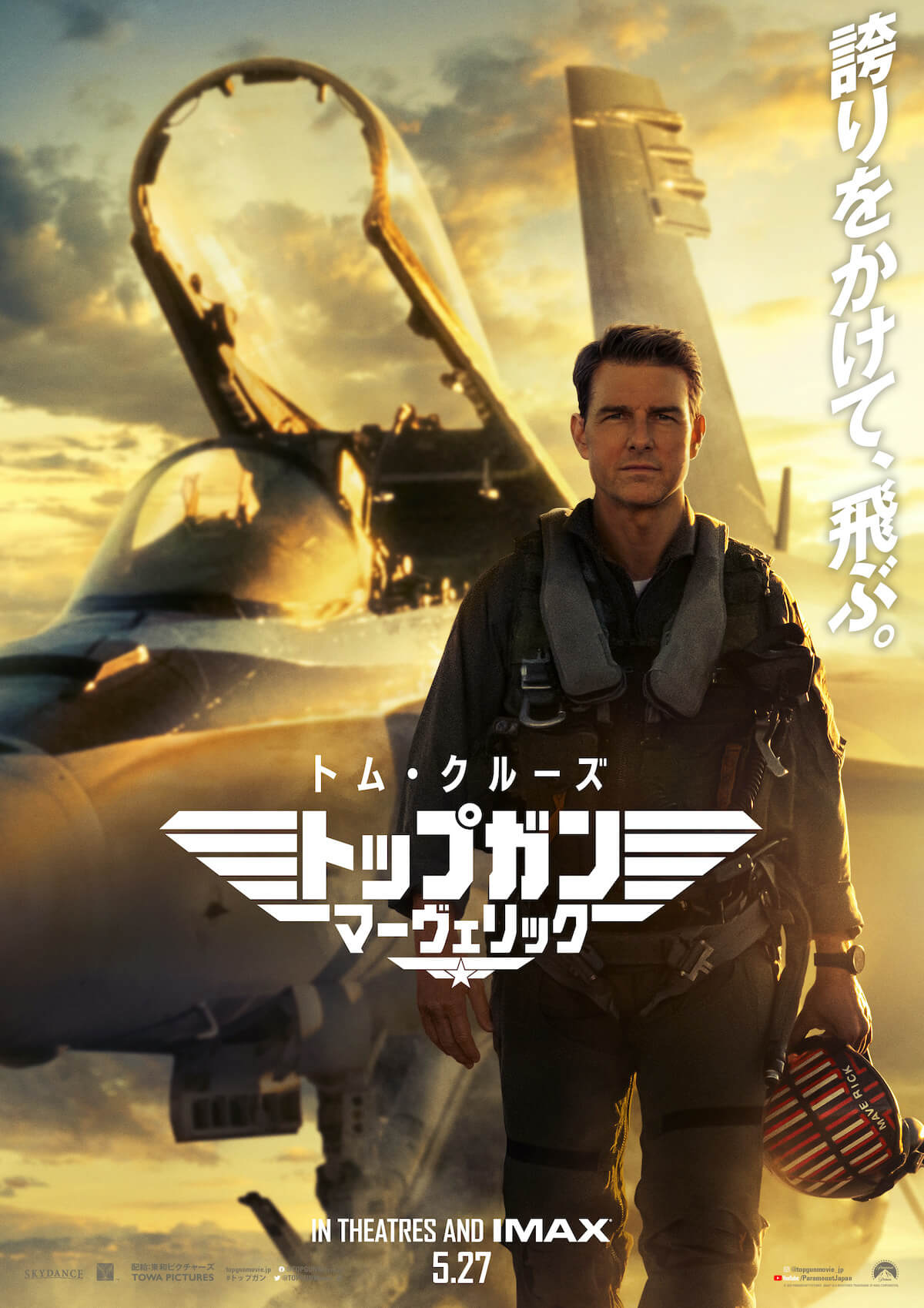 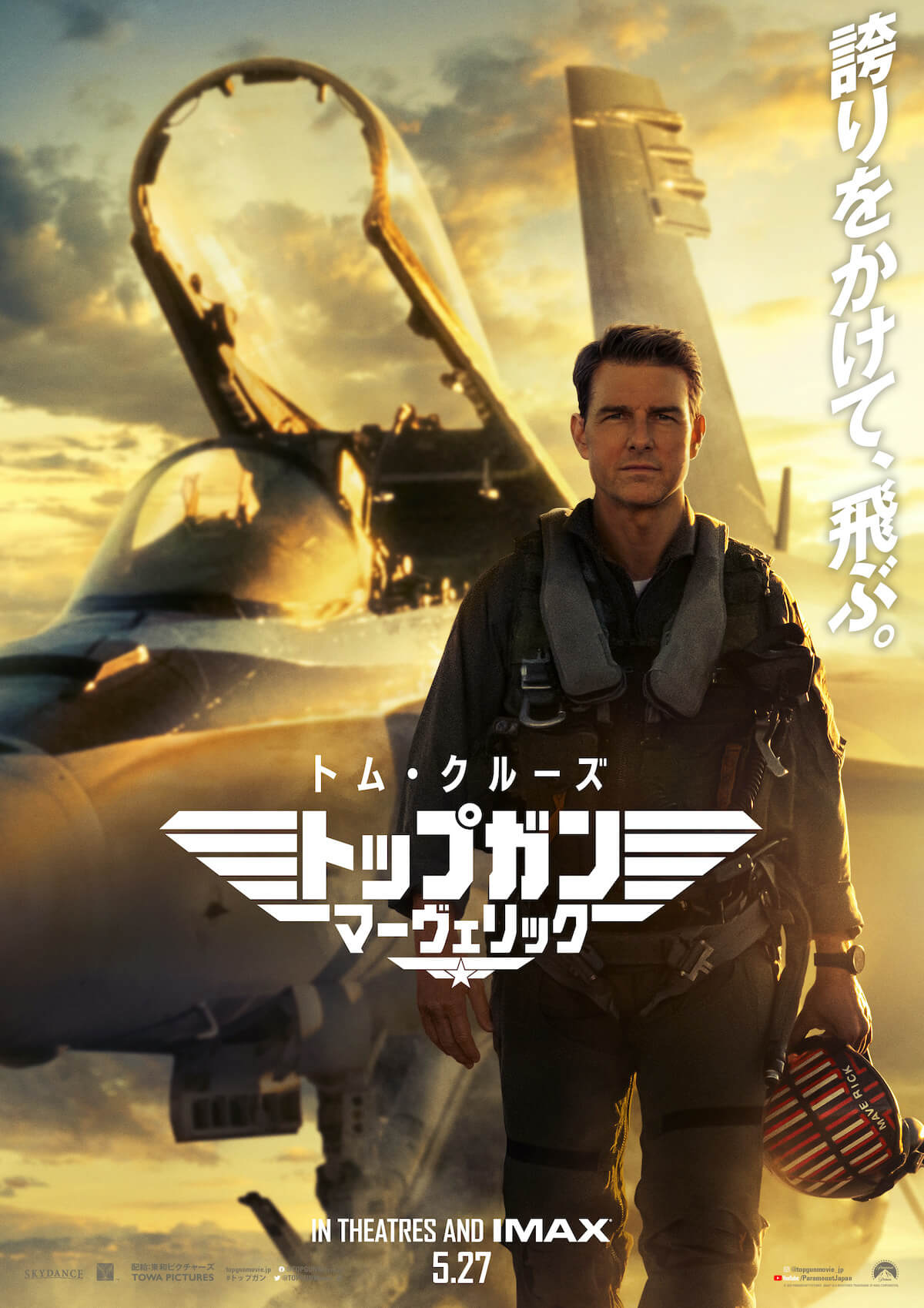